多维英语第13级
Trappers and Egg Hunters
《鳄鱼猎手》
Read cover picture.
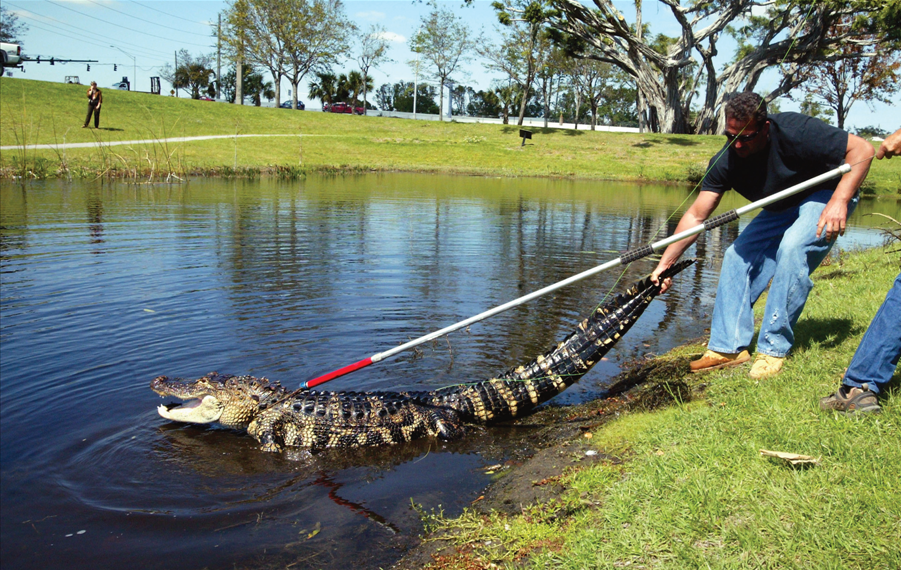 What can you see in the picture?
Read the cover picture.
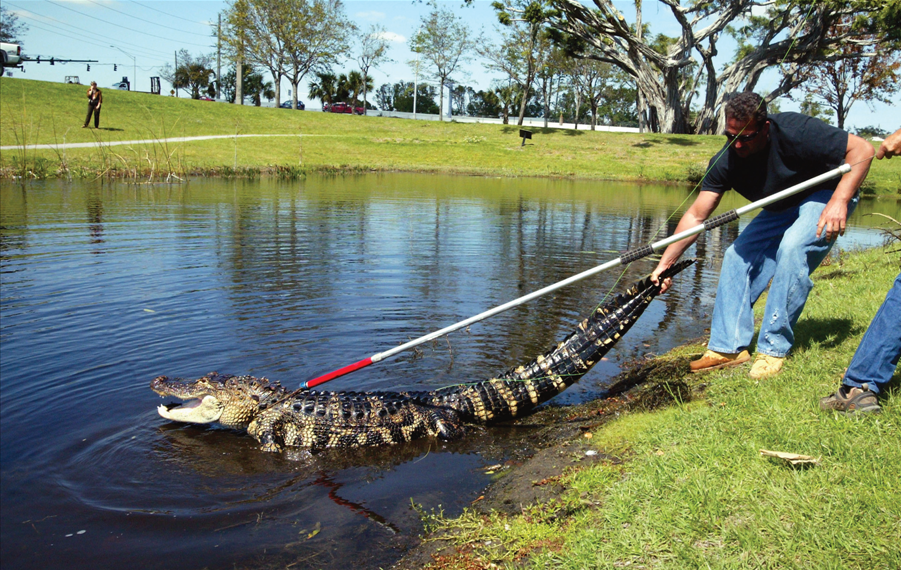 What can you see in the picture?
alligator
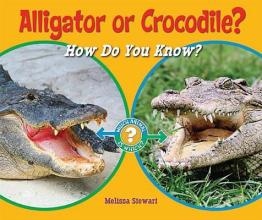 crocodile
trapper
hunter
Read pages 4-7.
Answer the questions:
1. What does a trapper do to handle the big alligator? 
2. Why does a trapper have to move the alligator away?
3. What can people do to move alligators away?
Read pages 8-13.
Work in groups of three, and each of you will have your own role.
  Word Master
Discussion Leader
 Summarizer
Finish the following table, and write down how to hunt for eggs.
Taking care
Handling the eggs
Hunting for eggs
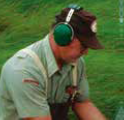 Read pages 14-15.
Answer the following questions:
1. What is an alligator farm like?
2. What do you think might happen to the alligators on the farm?
After you read the book, think about the questions.
What do you think of “trappers” or “egg hunters” as jobs?

Why do people start an alligator farm?

What did an alligator appear on doorsteps?
Homework
Make a poster of trappers and egg hunters.

 Make a list of questions for interviewing a trapper or an egg hunter  
    about their work.